Załącznik do Zasad…
Zasady przygotowywania prezentacji multimedialnych na potrzeby kształcenia, szkolenia i doskonalenia zawodowego w Państwowej Straży Pożarnej
Cel przygotowania „Zasad…”
Celem dokumentu jest ujednolicenie prezentacji tworzonych i stosowanych w procesie kształcenia, szkolenia i doskonalenia zawodowego w Państwowej Straży Pożarnej. Zastosowanie jednakowych standardów pozwoli na uzyskanie spójności i jednorodności dokumentacji dydaktycznej.
2
Zasady przygotowania prezentacji
Treści przedstawione w prezentacji powinny być spójne z materiałem nauczania zawartym w programie szkolenia.
Układ prezentacji powinien odpowiadać kolejnym zagadnieniom poruszanym w programie szkolenia w ramach danego tematu.
W prezentacji należy zawrzeć wszystkie zagadnienia wskazane w programie szkolenia w ramach danego tematu.
3
Zasady przygotowania prezentacji c.d.
Treści przedstawione na slajdach mają stanowić jedynie kwintesencję wypowiedzi prelegenta, a nie materiał do przeczytania przez słuchacza.
4
Pamiętaj!
Informacje dodatkowe dotyczące danego slajdunależy umieścić w notatkach widocznych jedynie dla prowadzącego.
5
Dzielenie zwartego tekstu
Dzieląc tekst używaj:

akapitów,
 tiretów,
 punktów
6
Barwy na slajdzie
W celu zaakcentowania ważnych treści stosuj barwy ciepłe:
Czerwone,
Pomarańczowe,
Żółte (w tym przypadku na ciemnym tle).
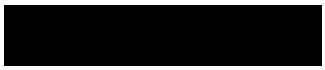 7
Barwy na slajdzie
Na slajdzie używaj maksymalnie do czterech kolorów, dzięki czemu skupisz, a nie rozproszysz uwagę odbiorców.
8
Zdjęcia, obrazki, animacje…
W celu przekazania maksimum informacji stosuj: zdjęcia, obrazki, animacje czy tabele. Nie przesadź z ich liczbą, bo uzyskasz efekt odmienny od zakładanego.
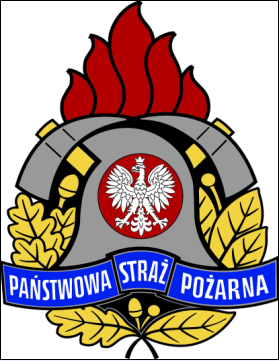 = 1000 słów
9
Tabele
10
11
Animacje
Animację należy stosować z umiaremi rozwagą, ażeby efekt animacji nie rozpraszał zanadto uwagi odbiorcy
12
Metryczka prezentacji
Każda prezentacja musi zawierać następujące informacje:
Data powstania pierwowzoru: …………….
Data ostatniej aktualizacji: ……………
Bieżący nr wersji: ……………
Autor: ……………
13